EFOP-3.4.3-16-2016-00014
Büntető eljárásjog II.
A másodfokú bírósági eljárás
55 képernyő				45 perc
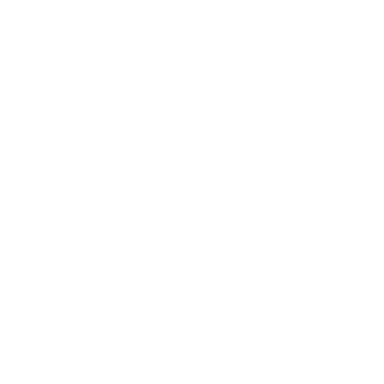 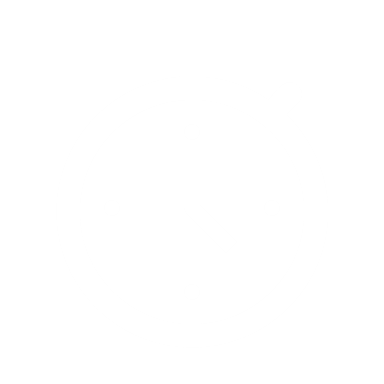 Előzetes kérdések
Jogorvoslat fogalma: az eljáró hatóságok valódi vagy vélt, súlyos vagy kevésbé súlyos, ténybeli, vagy jogi, vagy eljárási hibájának kiküszöbölésére, orvoslására irányul.

Jogorvoslat típusai:
tágabb és szűkebb értelemben vett jogorvoslat: 
tágabb értelemben jogorvoslati eszközöknek tekinthetők a büntetőeljárás során végzett bizonyos eljárási cselekmények, amelyek valamilyen joghatás elérésére, illetőleg megváltoztatására irányulnak: előterjesztések, indítványok, kérelmek, bejelentés stb.; 
Szűkebb értelemben csak azok a jogi eszközök minősíthetők jogorvoslatoknak, amelyek közvetlenül az eljárásban előforduló jogsérelmek elhárítására vannak rendszeresítve a törvényben és a szakmai terminológiában is így szerepelnek.
B) rendes és rendkívüli jogorvoslat: 
rendes jogorvoslat: a jogerő bekövetkezése előtt pl. a fellebbezés; 
rendkívüli jogorvoslat: a jogerőre emelkedés után: pl. perújítás; felülvizsgálati kérelem

NB: jogerő = kötőerő

C) devolutív és nem devolutív jogorvoslatok: 
devolutív: a magasabb szintű hatóságok hatáskörébe tartozik a döntési jogkör pl. fellebbezés; 
nem devolutív: a döntési jogkör megmarad a sérelmezett határozatot (intézkedést) hozó hatóságnál, pl. a tárgyalás tartása iránti kérelem, továbbá az igazolási kérelem.

D) szuszpenzív és nem szuszpenzív jogorvoslat: 
szuszpenzív = halasztó hatályú: a nem jogerős és ügydöntő határozatok elleni perorvoslatok; 
nem szuszpenzív = nincs halasztó hatályuk: a jogerős, továbbá a nem érdemi határozatok elleni perorvoslatok.
A másodfokú bírósági eljárás általános szabályai
A bírósági eljárás általános szabályait, valamint a tárgyalás előkészítése és az elsőfokú bírósági tárgyalás szabályozásánál  megállapított rendelkezéseket a másodfokú bírósági eljárásban az e Részben foglalt eltérésekkel kell alkalmazni.

A fellebbezési rendszer: a fellebbezési jogosultságra, illetve a fellebbezési bíróság eljárására, felülbírálati és döntési jogkörére vonatkozó alapvető szabályok összessége.
A fellebbezési rendszer jellegét meghatározó elvi szabályok:
1) a fellebbezési jog és a fellebbezés korlátai
2) a felülbírálat terjedelme
3) kötöttség az első fokú bíróság ítéletének tényállásához
4) bizonyítás a másodfokú bírósági eljárásban
5) súlyosítási tilalom
A fellebbezési jog és a fellebbezés korlátai
A fellebbezési jog:
- főszabály: az elsőfokú bíróság ügydöntő határozata ellen fellebbezésnek van helye a másodfokú bírósághoz.
- Az elsőfokú bíróság nem ügydöntő végzése ellen fellebbezésnek van helye a másodfokú bírósághoz, ha azt e törvény nem zárja ki.

- A végzés elleni fellebbezés elintézésére az ítélet elleni fellebbezés szabályai megfelelően irányadók azzal, hogy nem ügydöntő végzés esetén
a) nem alkalmazható az 583. § (3) bekezdése (korlátozott fellebbezés bejelentése), valamint az 590. § (5) bekezdése (a korlátozott felülbírálat terjedelme) és
b) fellebbezésre jogosult az egyéb érdekelt is.
A fellebbezés korlátai

1) Nincs helye fellebbezésnek
a) a szülői felügyeleti jog megszüntetésére irányuló indítvány, valamint a polgári jogi igény érvényesítésének egyéb törvényes útra utasítása ellen,
b) az ítélet tudomásulvételét követően bejelentett fellebbezés elutasítása ellen,
c) azon a címen, hogy a bíróság a vádlott távollétében hozott ügydöntő határozatot, ha a vádlott jelenléte a tárgyaláson nem volt kötelező,
d) a pervezető végzéssel szemben, valamint
e) a határozati formát nem igénylő bírói intézkedéssel szemben.
2) Ha a bíróság a vádlott bűnösséget beismerő nyilatkozatát végzéssel elfogadta, nincs helye fellebbezésnek az ítélet ellen
a) a bűnösség megállapítása, illetve
b) a váddal egyező tényállás és minősítés
miatt.

3) Ha a bíróság végzése vagy intézkedése ellen nincs helye fellebbezésnek, az ügydöntő határozat elleni fellebbezésre jogosult a bíróság végzését vagy intézkedését az ügydöntő határozat elleni fellebbezésében sérelmezheti.
A fellebbezésre jogosultak
	Az elsőfokú bíróság ítélete ellen fellebbezésre jogosult (Be. 581. § alapján)














NB:az ügyészségnek a fellebbezésében meg kell jelölnie, ha az a vádlott terhére irányul!
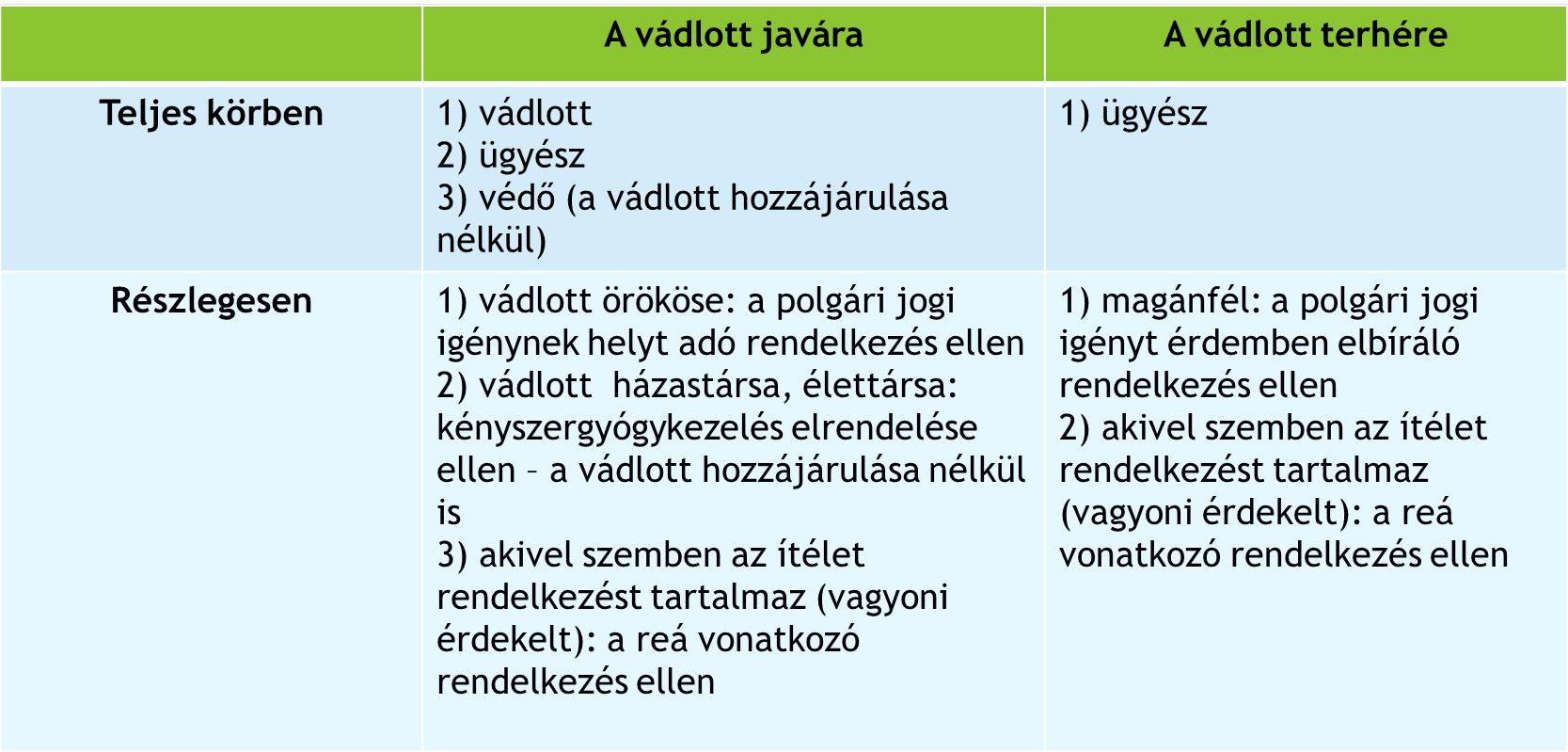 A fellebbezés bejelentése












+ Első fokú bíróság tájékoztatási kötelezettsége: ha az ügyész nem a kihirdetéskor fellebbezett az első fokú bíróság tájékoztatja a vádlottat / védőt.
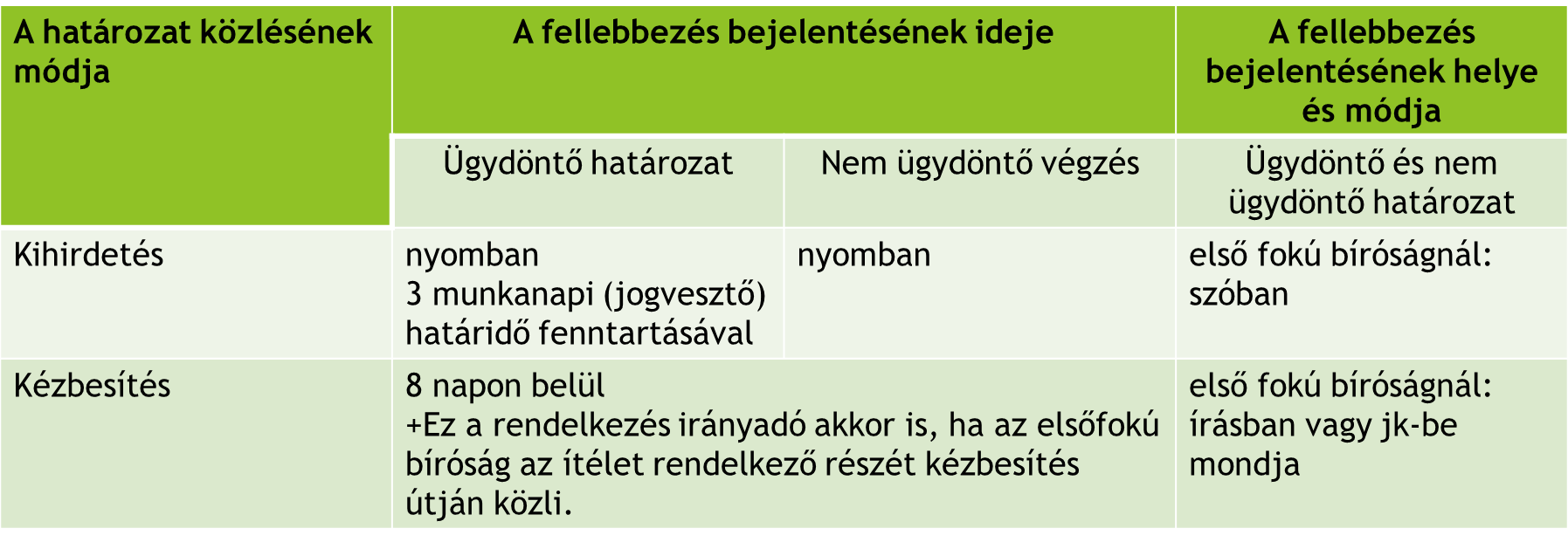 A fellebbezés oka, tárgya, tartalma


Fellebbezés okai: fellebbezésnek jogi és ténybeli okból van helye.
Fellebbezés tárgya fellebbezésnek van helye az ítélet bármely rendelkezése és az indokolása ellen.

Fellebbezésnek van helye kizárólag – KORLÁTOZOTT FELLEBBEZÉS
a) a kiszabott büntetés vagy az alkalmazott intézkedés neme és mértéke vagy tartama,
b) az ítéletnek az egyszerűsített felülvizsgálati eljárás tárgyát képező rendelkezése, a szülői felügyeleti jog megszüntetése iránti indítványt, illetve a polgári jogi igényt érdemben elbíráló rendelkezése, vagy
c) a felmentő ítélet indokolásának 566. § (4) bekezdése, valamint a megszüntető határozat indokolásának 567. § (5) bekezdése szerinti tartalma
ellen is.
Fellebbezés tartalma:
A fellebbezőnek meg kell jelölnie, hogy fellebbezését az ítélet mely rendelkezése vagy az indokolás mely része ellen terjeszti elő.
Ha a bíróság ítéletében a terhelt bűnösségét több bűncselekmény miatt állapította meg, illetve több bűncselekmény miatt emelt vád alól mentette fel vagy szüntette meg vele szemben az eljárást, a fellebbezésből ki kell tűnnie, hogy az melyik cselekményre vonatkozó rendelkezést sérelmezi. – KORLÁTOZOTT FELLEBBEZÉS

HA a fenti rendelkezések és annak tartalma a bejelentéskor nem tisztázható, azt a felmentő, illetve az eljárást megszüntető rendelkezés kivételével az ítélet valamennyi rendelkezése ellen bejelentettnek kell tekinteni.
A fellebbezésben új tényt állítani, illetve új bizonyítékra hivatkozni csak abban az esetben lehet, ha a fellebbező valószínűsíti, hogy a fellebbezés alapjául szolgáló tény vagy bizonyítási eszköz az ítélet kihirdetését követően keletkezett, vagy arról önhibáján kívül az ítélet kihirdetése után szerzett tudomást. A fellebbezésben olyan bizonyítást is lehet indítványozni, amelyet az elsőfokon eljárt bíróság elutasított.
Az ügyészség és a védő a fellebbezést írásban indokolni köteles. Az indokolást az ügyiratok felterjesztéséig az elsőfokú bíróságnál, az ügyiratok felterjesztése után a másodfokú bíróságnál - legkésőbb a másodfokú tanácsülést vagy tárgyalást megelőző tizenötödik napon - lehet előterjeszteni.

Magánfélre vonatkozó rendelkezések: Be. 585. §: magánfél a fellebbezésében és a másodfokú bírósági eljárás során már csak korlátozottan, a Polgári Perrendtartásról szóló törvény szerint változtathatja meg polgári jogi igényét
Észrevétel fellebbezésre

A fellebbezéssel érintettek az ügyiratok felterjesztéséig az elsőfokú bíróságnál, az ügyiratok felterjesztése után a másodfokú bíróságnál a fellebbezésre észrevételt tehetnek.

Az ügyészség, valamint a fellebbezéssel érintett vádlott vagy a védője észrevételében a 607. § (1) bekezdésében, valamint a 608. § (1) bekezdésében meghatározott abszolút hatályon kívül helyezési okra akkor is hivatkozhat, ha nem fellebbezett.
A fellebbezés visszavonása

A fellebbező a fellebbezését a másodfokú bíróság fellebbezést elbíráló határozata meghozataláig visszavonhatja.
Az ügyészség fellebbezését az ügyiratok felterjesztése után a másodfokú bíróság mellett működő ügyészség vonhatja vissza. Ha az ügyészség a fellebbezést visszavonja, és más nem fellebbezett, az ügyiratokat a nyilatkozatával együtt visszaküldi az elsőfokú bíróságnak.
A vádlott javára más által bejelentett fellebbezést a fellebbező csak a vádlott hozzájárulásával vonhatja vissza. Ez a rendelkezés nem vonatkozik az ügyészség fellebbezésére.

A visszavont fellebbezést nem lehet újból előterjeszteni.
Az elsőfokú bíróság és az ügyészség teendői a fellebbezést követően
- A törvényben kizárt, az arra nem jogosulttól származó vagy az elkésett fellebbezést az elsőfokú bíróság elutasítja. (Lehet ellene jogorvoslattal élni.) Az ismételten ilyen módon előterjesztett fellebbezést a bíróság érdemi indokolás nélkül utasítja el.
- Ha a fellebbezési határidő valamennyi jogosultra lejárt, az egyesbíró vagy az elsőfokú bíróság tanácsának elnöke az ügyiratokat - a másodfokú bíróság mellett működő ügyészség útján - az ügydöntő határozat írásba foglalását követően haladéktalanul felterjeszti a másodfokú bírósághoz.
Ha olyan eljárási szabálysértésre alapítottak fellebbezést, amelynek a körülményei az ügyiratokból nem tűnnek ki, az egyesbíró vagy a tanács elnöke erről a felterjesztésben felvilágosítást ad.
- A másodfokú bíróság mellett működő ügyészség az ügyiratokat az indítványával egy hónapon belül, különösen bonyolult vagy nagy terjedelmű ügyben két hónapon belül megküldi a másodfokú bíróságnak. Kivételes esetben az ügyészség vezetője a határidőt további egy hónappal meghosszabbíthatja.
A felülbírálat terjedelme
Felülbírálati típusok:

- szűkkörű felülbírálati (szűkkörű revízió) rendszer: a másodfokú bíróság az elsőfokú határozatnak csak a fellebbezéssel megtámadott részeit vizsgálhatja felül; a fellebbezéssel nem érintett részek már első fokon jogerőre emelkednek + hivatalból észlelheti a legsúlyosabb törvénysértéseket
 
- széleskörű felülbírálati (teljes revízió) rendszer: a másodfokú bíróság a fellebbezés tartalmára tekintet nélkül jogosult az első fokú határozat és az eljárás törvényességének és megalapozatlanságának vizsgálatára.
Főszabály: A másodfokú bíróság - ha e törvény kivételt nem tesz - a fellebbezéssel sérelmezett ítéletet az azt megelőző bírósági eljárással együtt felülbírálja. (teljes revízió)
Ha a Be. eltérően nem rendelkezik, az ítélet megalapozottságát, az ítéletnek a bűnösség megállapítására, a bűncselekmény minősítésére, a büntetés kiszabására, intézkedés alkalmazására vonatkozó rendelkezéseit, valamint az indokolás helyességét és az eljárási szabályok megtartását a bíróság arra tekintet nélkül bírálja felül, hogy ki, milyen okból fellebbezett.
Kivételek:
1. Ha a fellebbezést kizárólag az 583. § (3) bekezdése alapján jelentették be, a másodfokú bíróság az ítéletnek csak a fellebbezéssel sérelmezett rendelkezését, illetve részét bírálja felül. (szűkkörű revízió)
2. Ha az elsőfokú bíróság ítélete több bűncselekményről rendelkezett, a másodfokú bíróság az ítéletnek csak a fellebbezéssel érintett bűncselekményre vonatkozó rendelkezését, illetve részét bírálja felül. (szűkkörű revízió)
További kivételek: 
az ítélet fellebbezéssel nem érintett része tekintetében is felülbírálja
a) az elsőfokú bírósági eljárást és ennek során vizsgálja azon eljárási szabályok megtartását, amelyek megsértése esetén a 607. § (1) bekezdése, valamint a 608. § (1) bekezdése alapján az ítéletet hatályon kívül kell helyezni,
b) a bűnösség megállapítására vonatkozó rendelkezést, ha a terheltet fel kell menteni, vagy vele szemben az eljárást meg kell szüntetni,
c) a bűncselekmény minősítésére vonatkozó rendelkezést, továbbá
d) a büntetés kiszabására vagy intézkedés alkalmazására vonatkozó rendelkezést.
Ha a fellebbezést az 583. § (3) bekezdés b) pontja alapján jelentették be, a másodfokú bíróság a büntetés kiszabására vagy intézkedés alkalmazására vonatkozó rendelkezést az (5) bekezdés alapján akkor bírálja felül, ha a bűnösség megállapítására, illetve a bűncselekmény minősítésére vonatkozó rendelkezést megváltoztatja.
Az 590. § (2) bekezdésben meghatározott esetben vagy ha a fellebbezést az 583. § (3) bekezdés a), illetve b) pontja alapján jelentették be, a másodfokú bíróság hivatalból dönt az egyszerűsített felülvizsgálat tárgyát képező kérdésekben, valamint a szülői felügyeleti jogra és a polgári jogi igényre vonatkozó rendelkezésekről is.
Nem bírálható felül az ítéletnek az a felmentő vagy eljárást megszüntető rendelkezése, amely ellen nem fellebbeztek. (szűkkörű revízió)

Ha az elsőfokú bíróság ítélete több vádlottról rendelkezett, a másodfokú bíróság – az 590. § (4)-(8) bekezdés keretei között - az ítéletnek csak a fellebbezéssel érintett vádlottra vonatkozó rendelkezését, illetve részét bírálja felül. (szűkkörű revízió)

Ha ugyanazon bűncselekmény vonatkozásában több fellebbezésre jogosult jelentett be fellebbezést, és legalább egy fellebbezés az elsőfokú bíróság ítéletének a bűnösség megállapítására vonatkozó rendelkezését sérelmezi, a másodfokú bíróság a fellebbezéssel sérelmezett ítéletet és az azt megelőző bírósági eljárást az 590. § (2) bekezdés szerint bírálja felül.
A másodfokú bíróság a fellebbezéssel nem érintett vádlottat felmenti, a bűncselekményének enyhébb minősítése folytán törvénysértően súlyos büntetését, illetve a vele szemben büntetés helyett alkalmazott intézkedést enyhíti, vagy az elsőfokú bíróság ítéletének rá vonatkozó rendelkezését hatályon kívül helyezi, és vele szemben az eljárást megszünteti vagy az elsőfokú bíróságot új eljárásra utasítja, ha a fellebbezéssel érintett vádlott tekintetében is ugyanígy határoz.

Az ítélet megalapozatlansága esetén az elsőfokú bíróságot ilyenkor akkor lehet új eljárásra utasítani, ha ez a fellebbezéssel nem érintett vádlott felmentését, a bűncselekmény enyhébb minősítése folytán a törvénysértően súlyos büntetés enyhítését, vagy az eljárás megszüntetését eredményezheti.

+ Be. 590. § (12) bek.
Kötöttség az első fokú bíróság ítéletének tényállásához
A másodfokú bíróság a határozatát az elsőfokú bíróság által megállapított tényállásra alapítja, kivéve, ha 
az elsőfokú bíróság ítélete megalapozatlan, 
a fellebbezésben új tényt állítottak vagy új bizonyítékra hivatkoztak, és ennek alapján a másodfokú bíróság bizonyítási eljárást folytat le.

A másodfokú bíróság nem vizsgálja az elsőfokú bíróság ítéletének megalapozottságát és a határozatát az elsőfokú bíróság által megállapított tényállásra alapítja,
a) ha a fellebbezést kizárólag az 583. § (3) bekezdése alapján jelentették be,
b) az 590. § (5) bekezdése esetén az ítéletnek a fellebbezéssel nem érintett bűncselekményre vonatkozó rendelkezése, illetve része tekintetében.
A megalapozatlanság és annak következményei

Az elsőfokú bíróság ítélete teljes egészében megalapozatlan, ha
a) az elsőfokú bíróság nem állapított meg tényállást vagy
b) a tényállás teljes egészében felderítetlen.
(Következménye: „az elsőfokú ítéletet hatályon kívül kell helyezni”)

Az elsőfokú bíróság ítélete részben megalapozatlan, ha
a) az elsőfokú bíróság a tényállást hiányosan állapította meg,
b) a tényállás részben felderítetlen,
c) a megállapított tényállás ellentétes a bíróság által lefolytatott bizonyítást érintő ügyiratok tartalmával,
d) az elsőfokú bíróság a megállapított tényekből további tényre helytelenül következtetett.
(Következménye: „kiküszöbölhető”)
A másodfokú bíróság az ítélet részbeni megalapozatlanságát kiküszöböli, ennek során
a) a tényállást kiegészíti, illetve helyesbíti, ha a helyes tényállás az elsőfokú bíróság által lefolytatott bizonyítást érintő ügyiratok tartalma, ténybeli következtetés vagy a felvett bizonyítás útján megállapítható,
b) az elsőfokú bíróság által lefolytatott bizonyítást érintő ügyiratok tartalma, ténybeli következtetés vagy a felvett bizonyítás alapján az elsőfokú bíróság által megállapított tényállástól eltérő tényállást állapíthat meg, ha a vádlott felmentésének vagy részbeni felmentésének, vagy az eljárás megszüntetésének vagy részbeni megszüntetésének van helye,
c) az elsőfokú bíróság által lefolytatott bizonyítást érintő ügyiratok tartalma, ténybeli következtetés vagy az ügyészség által indítványozott bizonyítás alapján az elsőfokú bíróság által megállapított tényállástól eltérő tényállás megállapításával az elsőfokú bíróság által felmentett vádlott bűnösségét állapíthatja meg.
Ha a megalapozatlanság nyilvánvalóan a Be. 164. § (1) bekezdésében foglalt kötelezettség elmulasztására vezethető vissza, a megalapozatlanság következményei nem alkalmazhatók.
Bizonyítás a másodfokú bírósági eljárásban
A másodfokú bírósági eljárásban bizonyítás felvételének 
a részbeni megalapozatlanság, 
az eljárási szabálysértés kiküszöbölése érdekében,
akkor van helye, ha a fellebbezésben új tényt állítottak, vagy új bizonyítékra hivatkoztak.

A bizonyítás tárgyaláson történik.

A másodfokú bíróság mellőzi a bizonyítás felvételét olyan tényre nézve, amely a bűnösség megállapítását, a felmentést, az eljárás megszüntetését, a bűncselekmény minősítését, a büntetés kiszabását, illetve az intézkedés alkalmazását nem befolyásolta.
Súlyosítási tilalom (Reformatio in peius tilalma)
- Jogtudomány szerinti fogalma: a másodfokú bíróság egyáltalán nem / csak bizonyos törvényi feltételek fennállása esetén változtathatja meg az első fokú bíróság ítéletét a vádlott terhére  és hozhat a vádlottra hátrányosabb döntést az első fokú ítélethez képest.

Fajtái: abszolút és relatív súlyosítási tilalom

- Törvényi fogalma: Az elsőfokú bíróság által felmentett vádlott bűnösségét megállapítani, a vádlott büntetését, illetve a büntetés helyett alkalmazott intézkedést súlyosítani csak akkor lehet, ha a terhére fellebbezést jelentettek be. Ez irányadó akkor is, ha a másodfokú bíróság bizonyítást vesz fel, és annak eredményeként súlyosabb bűncselekmény állapítható meg.
A vádlott terhére bejelentett fellebbezésnek azt kell tekinteni, ami 
a bűnösségének megállapítására, 
bűncselekményének súlyosabb minősítésére, 
a büntetésének súlyosítására, illetve 
a vele szemben büntetés helyett alkalmazott intézkedésnél súlyosabbnak a megállapítására, 
vagy az ilyen intézkedés helyett büntetés megállapítására irányul.
Ha az elsőfokú bíróság a bűncselekmény miatt kiszabott büntetés vagy büntetés helyett alkalmazott intézkedés mellett a vádlottat valamely bűncselekmény miatt emelt vád alól felmenti, vagy vele szemben az eljárást megszünteti, a bűncselekmény miatt kiszabott büntetés vagy a büntetés helyett alkalmazott intézkedés - ha a vádlott terhére a fellebbezést kizárólag a felmentés vagy a megszüntetés ellen jelentették be - csak akkor súlyosítható, ha az ítélet felmentő vagy eljárást megszüntető rendelkezése miatt bejelentett fellebbezés eredményes.
A súlyosítási tilalom folytán a másodfokú bíróság a vádlott terhére bejelentett fellebbezés hiányában nem szabhat ki
a) büntetést azzal szemben, akinek az ügyét elsőfokon önállóan alkalmazott intézkedéssel bírálták el,
b) elzárás, közérdekű munka, pénzbüntetés, foglalkozástól eltiltás, járművezetéstől eltiltás, kitiltás, a sportrendezvények látogatásától való eltiltás, kiutasítás helyett szabadságvesztést annak felfüggesztése mellett sem,
c) felfüggesztett szabadságvesztés helyett végrehajtandó szabadságvesztést,
d) végrehajtandó szabadságvesztés helyett hosszabb tartamú szabadságvesztést, annak felfüggesztése mellett sem,
e) az elsőfokú bíróság által alkalmazott büntetések számát meghaladó további büntetéseket, ide nem értve a szabadságvesztés helyett alkalmazott büntetéseket,
f) az elsőfokú bíróság által nem alkalmazott mellékbüntetést,
g) lefokozás, szolgálati viszony megszüntetése helyett szabadságvesztést, annak felfüggesztése mellett sem.
Életfogytig tartó szabadságvesztés esetén rendelkezés: Az életfogytig tartó szabadságvesztés esetén a feltételes szabadságra bocsátás legkorábbi időpontjának későbbi időpontban történő meghatározását vagy a feltételes szabadságra bocsátás lehetőségének kizárását a büntetés súlyosításának, az erre irányuló fellebbezést a vádlott terhére bejelentettnek kell tekinteni.
Kiegészítő rendelkezések: 
Ha az elsőfokú bíróság az elkobzásról, a vagyonelkobzásról, illetve az elektronikus adat végleges hozzáférhetetlenné tételéről a törvény rendelkezése ellenére nem rendelkezett, a tényállás azonban a döntéshez szükséges adatokat tartalmazza, erről a másodfokú bíróság is határozhat abban az esetben is, ha a terhelt terhére nem jelentettek be fellebbezést.
Ha az elsőfokú bíróság szabálysértés miatt alkalmazott jogkövetkezményt, e jogkövetkezmény a másodfokú eljárásban akkor súlyosítható, ha a fellebbezés a felmentő rendelkezés ellen irányul, vagy az a szabálysértés miatt alkalmazott jogkövetkezmény súlyosítását célozza.
A fellebbezés elintézésének előkészítése
A másodfokú bíróság tanácsának elnöke
a) intézkedik - szükség esetén - a hiányok pótlása, az ügyiratok kiegészítése, új ügyiratok beszerzése vagy az elsőfokú bíróságtól felvilágosítás megszerzése iránt,
b) az ügyiratokat visszaküldi az elsőfokú bíróságnak, ha a fellebbezéseket visszavonták,
c) a vádlottnak és a védőnek kézbesíti a más által bejelentett fellebbezést és a másodfokú bíróság mellett működő ügyészség indítványát,
d) a vádlott vagy a védő fellebbezésének indokolását megküldi a másodfokú bíróság mellett működő ügyészségnek, ha azt a másodfokú bíróság előtt terjesztették elő és közvetlenül még nem küldték meg neki,
e) vizsgálja, hogy a másodfokú eljárásban kötelező-e az ügyész és a védő részvétele,
f) vizsgálja, szükséges-e személyi szabadságot érintő bírói engedélyes kényszerintézkedéssel kapcsolatban határozni – Be. 602. §.
- A tanács elnöke az ügyiratok érkezésétől számított két hónapon belül a lehető legközelebbi határnapra a fellebbezés elbírálására tanácsülést, nyilvános ülést vagy tárgyalást tűz ki.

- A másodfokú bíróság a tárgyalás előtt bizonyítást rendelhet el, és a tanács elnöke az emiatt szükséges intézkedéseket megteheti.
A fellebbezés elutasítása, áttétel, az eljárás felfüggesztése
- A másodfokú bíróság a fellebbezést elutasítja, ha az 588. § (1) bekezdésében felsorolt esetekben az elsőfokú bíróság elmulasztotta a fellebbezés elutasítását.

- Ha a másodfokú bíróságnak a fellebbezés elbírálására nincs hatásköre vagy illetékessége, az ügyiratokat tanácsülésen a hatáskörrel és illetékességgel rendelkező bírósághoz teszi át.

- A másodfokú bíróság az eljárást tanácsülésen felfüggesztheti a 487. §-ban, a 488. § (1) bekezdés a), c) és d)-g) pontjában, valamint a 489-490. §-ban meghatározott okokból.
A tanácsülés
A másodfokú bíróság tanácsülésen határoz
a) a fellebbezés elutasításáról, az ügy áttételéről, az ügyek egyesítéséről vagy elkülönítéséről, az eljárás felfüggesztéséről,
b) a vádlott felmentéséről vagy az eljárás vele szemben történő megszüntetéséről,
c) a fellebbezéssel nem érintett vádlott felmentéséről vagy az eljárás vele szemben történő megszüntetéséről, feltéve, hogy e rendelkezéseket a fellebbezéssel érintett vádlott esetében is tanácsülésen hozza meg,
d) ha az elsőfokú bíróság az ítéletét a 608. § (1) bekezdésében meghatározott eljárási szabálysértéssel hozta meg,
e) ha az elsőfokú bíróság a büntetőeljárást a 492. § alapján szüntette meg,
f) ha a fellebbezést kizárólag az 583. § (3) bekezdés b) pontja alapján jelentették be,
g) ha az elsőfokú bíróság nem ügydöntő végzése elleni fellebbezés bizonyítás felvétele nélkül elbírálható.
h) akkor is, ha az ítélet ellen a vádlott terhére nem jelentettek be fellebbezést, vagy a vádlott terhére bejelentett fellebbezés kizárólag az 583. § (3) bekezdés a), vagy c) pontján alapszik, és nyilvános ülés vagy tárgyalás kitűzését az ügyészség, a vádlott, a védő vagy a fellebbező nem indítványozza.
A tanács elnöke tanácsülésre tartozó ügyben nyilvános ülést vagy tárgyalást tűzhet ki.  Ha a másodfokú bíróság tanácsülésen állapítja meg, hogy az ügy tanácsülésen nem intézhető el, az ügyet nyilvános ülésre vagy tárgyalásra tűzi ki. A másodfokú bíróság a tanácsülésen hozható határozatot nyilvános ülésen vagy tárgyaláson is meghozhatja, ha az ennek alapjául szolgáló okot a nyilvános ülésen vagy a tárgyaláson észleli.

A tanács elnöke az ügyészséget, a vádlottat, a védőt és a fellebbezőt értesíti a tanácsülés kitűzéséről, a tanácsülés időpontjáról és tájékoztatja arról, hogy nyolc napon belül a más által bejelentett fellebbezésre, indítványra vagy nyilatkozatra észrevételeket tehetnek.
A nyilvános ülés
A másodfokú bíróság a fellebbezés elintézésére nyilvános ülést tart, kivéve, ha az ügy tanácsülésen intézhető el, vagy tárgyalást kell tartani. (fő eljárási forma)

- A másodfokú bíróság a nyilvános ülésen
a) az elsőfokú bíróság ítéletének részbeni megalapozatlansága esetén megállapíthatja a hiánytalan, illetve a helyes tényállást, ha az az elsőfokú bíróság által lefolytatott bizonyítást érintő ügyiratok tartalma vagy ténybeli következtetés útján lehetséges,
b) az ügyben a vádlottat a büntetéskiszabási körülmények további tisztázása érdekében meghallgathatja.
A nyilvános ülésen az ügy előadása - ha azt a jelenlévők nem indítványozzák - mellőzhető.

A nyilvános ülésen az ügyész jelenléte nem kötelező.

- A fellebbezés a szabályszerűen idézett vádlott távollétében akkor is elbírálható, ha a nyilvános ülés eredményeként megállapítható, hogy a meghallgatása nem szükséges.
A tárgyalás
- A másodfokú bíróság tárgyalást tart, ha
a) az ügy tanácsülésen nem intézhető el,
b) bizonyítás felvétele szükséges,
c) a tanácsülésre vagy a nyilvános ülésre tartozó ügyet a tanács elnöke tárgyalásra tűzte ki.

A tárgyalásról a sértettet és a fellebbezőt is értesíteni kell.

A tárgyalást a szabályszerűen idézett vádlott távollétében akkor is meg lehet tartani, és a fellebbezés elbírálható, ha a vádlott terhére nem jelentettek be fellebbezést.

A tárgyalás elmulasztása miatt nincs helye igazolásnak.
A tárgyalás menete

A tárgyaláson a tanács elnöke által kijelölt bíró az ügyet előadja. Ismerteti az elsőfokú bíróság ítéletének, a fellebbezésnek és az arra tett észrevételeknek a lényegét, továbbá az ügyiratokból azt, amely a felülbírálathoz szükséges. Az elsőfokú bíróság ítélete indokolásának ismertetése mellőzhető, ha azt a jelenlévők nem indítványozzák, és azt a másodfokú bíróság sem tartja szükségesnek.
A bíróság tagjai, az ügyész, a vádlott, a védő és a sértett az ügy előadásának kiegészítését kérhetik, ezután a fellebbezésre jogosultaknak lehetővé kell tenni, hogy az észrevételeiket, illetve indítványaikat - bizonyítási indítvány esetén az 584. § (5) bekezdés keretei között - megtehessék.
A bizonyítást az ügy előadása, illetve a fentebb meghatározott indítványok megtétele után kell felvenni.
Az 520. §-t a bizonyítási eljárás megkezdése után előterjesztett bizonyítási indítvány esetén kell alkalmazni.
 Az ügy előadása, illetve a bizonyítás felvétele után az erre jogosultak perbeszédet tartanak, vagy felszólalnak. Perbeszédet először a fellebbező tart. Ha az ügyészség is fellebbezett, először az ügyész mondja el a perbeszédet.
Ha a másodfokú bíróság az ügydöntő határozat meghozatala előtt azt állapítja meg, hogy a cselekmény az elsőfokú bíróság által megállapított minősítéstől eltérően minősülhet, az 548. §-ban foglaltaknak megfelelően jár el.
Intézkedések a másodfokú bírósági eljárás befejezése után
A másodfokú bírósági eljárás befejezése után a másodfokú bíróság a határozatát kézbesíti.
Az elsőfokú bíróság ítéletét hatályon kívül helyező végzést akkor is kézbesíteni kell a fellebbezőnek, a sértettnek és annak is, aki a másodfokú bíróság határozata ellen fellebbezésre jogosult, ha velük a határozat rendelkező részét kihirdetés útján már közölték.

A másodfokú bíróság az ügyiratokat a határozatával és a tárgyalásról készített jegyzőkönyvvel együtt visszaküldi az elsőfokú bíróságnak, ha a másodfokú határozat ellen nem jelentettek be fellebbezést, vagy azt a másodfokú bíróság elutasította.
A másodfokú bíróság határozatai
A másodfokú bíróság - az e törvényben meghatározott esetekben - az elsőfokú bíróság ítéletét
a) helybenhagyja (affirmatórius jogkör),
b) megváltoztatja (reformatórius jogkör) 
c) hatályon kívül helyezi (kasszációs jogkör), és
ca) az eljárást megszünteti vagy
cb) az elsőfokú bíróságot új eljárásra utasítja.

A másodfokú bíróság az elsőfokú bíróság ítéletének megváltoztatása esetén ítélettel, egyébként végzéssel határoz.
Az elsőfokú bíróság ítéletének helybenhagyása
- A másodfokú bíróság az elsőfokú bíróság ítéletét helybenhagyja, ha 
a fellebbezés alaptalan, és egyébként az ítéletet nem kell hatályon kívül helyezni, továbbá 
ha nem kell, vagy - a súlyosítási tilalom, a felülbírálat terjedelmének korlátai miatt - nem lehet megváltoztatni.

Ha a másodfokú bíróság a tényállást nem egészítette ki, illetve nem helyesbítette, az elsőfokú bíróság ítéletében a törvényi büntetési tételkeretek között kiszabott büntetés kisebb megváltoztatásának nincs helye.

A másodfokú bíróságnak az elsőfokú bíróság ítéletét helybenhagyó végzése ügydöntő határozat.

- A határozat indokolásának a helybenhagyás indokait röviden kell tartalmaznia.
Az elsőfokú bíróság ítéletének megváltoztatása
Esetei:
1. Ha az elsőfokú bíróság jogszabályt helytelenül alkalmazott, és az ítéletét nem kell hatályon kívül helyezni, a másodfokú bíróság az ítéletet megváltoztatja, és a törvénynek megfelelő határozatot hoz.
(2. A másodfokú bíróság az elsőfokú bíróság ítéletét megváltoztathatja akkor is, ha az elsőfokú bíróság ítéletének részbeni megalapozatlanságát kiküszöbölte.

- Ha az elsőfokú bíróság ítélete a vádlott beismerő nyilatkozatának elfogadásán alapult, a másodfokú bíróság a fellebbezéssel megtámadott ítéletnek a bűnösség megállapítására, a váddal egyező tényállásra, valamint a vádirati minősítéssel egyező minősítésre vonatkozó rendelkezéseit akkor változtathatja meg, ha a terhelt felmentésének vagy az eljárás megszüntetésének van helye.
- Kiegészítő rendelkezés: A másodfokú bíróság az 590. § (6) bekezdése esetén az elsőfokú bíróság ítéletének a büntetés kiszabására, vagy intézkedés alkalmazására vonatkozó rendelkezését akkor változtathatja meg, ha a büntetés, illetve az intézkedés törvénysértő, eltúlzottan súlyos vagy eltúlzottan enyhe.
Az elsőfokú bíróság ítéletének hatályon kívül helyezése
Hatályon kívül helyezés és az eljárás megszüntetése

Esetei:
a) halál, elévülés, kegyelem vagy törvényben meghatározott egyéb okból a vádlott büntethetősége megszűnt,
b) a cselekményt jogerősen elbírálták,
c) az ügyészség a vádat ejtette és magánvádnak vagy pótmagánvádnak nincs helye, illetve a sértett magánvádlóként vagy pótmagánvádlóként nem lépett fel,
d) a büntetőeljárás átvétele vagy az Európai Unió tagállamaival folytatott bűnügyi együttműködésről szóló törvényben meghatározott konzultációs eljárás eredménye alapján a büntetőeljárást más állam hatósága folytatja le,
e) az ügy nem tartozik magyar büntető joghatóság alá, vagy
f) olyan bűncselekmény miatt van folyamatban, amelynek a vád tárgyává tett jelentősebb tárgyi súlyú bűncselekmény mellett a felelősségre vonás szempontjából nincs jelentősége
g) a feljelentés vagy a legfőbb ügyésznek a 4. § (9) bekezdésében vagy a Btk. 3. § (3) bekezdésében meghatározott rendelkezése hiányzik,
h) a magánindítvány hiányzik és az a 381. § (4) bekezdése alapján már nem pótolható,
i) a vádat nem az arra jogosult emelte, vagy
j) a vádirat nem vagy hiányosan tartalmazza a 422. § (1) bekezdésében írt törvényes elemeket, és emiatt a vád érdemi elbírálásra alkalmatlan.
Kiegészítő rendelkezések:
Ha a másodfokú bíróság az eljárást azért szünteti meg, mert a vádlott büntethetősége megszűnt, az elsőfokú bíróság ítéletének az elkobzásra, a vagyonelkobzásra, az elektronikus adat végleges hozzáférhetetlenné tételére és a polgári jogi igény megállapítására vonatkozó rendelkezését hatályban tartja, ha ezekre nézve nem jelentettek be fellebbezést.
Ha az elsőfokú bíróság ítélete több bűncselekményről rendelkezett, a másodfokú bíróság az elsőfokú bíróság ítéletének csak azon bűncselekményre vonatkozó rendelkezését helyezi hatályon kívül, amelyet a hatályon kívül helyezés oka érint.
A másodfokú bíróság nem ügydöntő végzésével hatályon kívül helyezi az elsőfokú bíróság ítéletét, és az elsőfokú bíróságot új eljárásra utasítja (ún. abszolút eljárási szabálysértések)
Esetei: 
a) a bíróság nem volt törvényesen megalakítva, vagy a tárgyaláson a tanács tagjai nem voltak mindvégig jelen,
b) az ítélet meghozatalában a törvény szerint kizárt bíró vett részt,
c) a bíróság a hatáskörét túllépte, katonai büntetőeljárásra vagy más bíróság kizárólagos illetékességébe tartozó ügyet bírált el,
d) a tárgyalást olyan személy távollétében tartották meg, akinek a jelenléte a törvény értelmében kötelező + 608. § (2) bek.
e) a bíróság az 567. § (1) bekezdés a)-b) és d)-e) pontjában, valamint (2) bekezdésében meghatározott valamely ok törvénysértő megállapítása miatt az eljárást megszüntette,
f) az elsőfokú ítélet indokolása a rendelkező résszel teljes mértékben ellentétes.
A másodfokú bíróság nem ügydöntő végzésével hatályon kívül helyezi az elsőfokú bíróság ítéletét, és az elsőfokú bíróságot új eljárásra utasítja, ha az előbbi esetekben fel nem sorolt, és a másodfokú eljárásban nem orvosolható olyan eljárási szabálysértés történt, amely lényeges hatással volt az eljárás lefolytatására, a bűnösség megállapítására, a bűncselekmény minősítésére, a büntetés kiszabására, illetve az intézkedés alkalmazására (ún. relatív eljárási szabálysértések)

Ilyen eljárási szabálysértésnek minősül különösen, ha
a) a bizonyítás törvényességére vonatkozó rendelkezéseket a vádemelés után megsértették,
b) a büntetőeljárásban részt vevő személyek a vádemelés után a törvényes jogaikat nem gyakorolhatták, vagy ezek gyakorlásában őket korlátozták,
c) a tárgyalásról a nyilvánosságot törvényes ok nélkül kizárták,
d) a bűnösség megállapítása, a felmentés, az eljárás megszüntetése, a cselekmény Btk. szerinti minősítése vagy a büntetés kiszabása, illetve az intézkedés alkalmazása tekintetében az elsőfokú bíróság az indokolási kötelezettségének nem vagy csak részben tett eleget,
e) az elsőfokú bíróság a bűnösséget beismerő nyilatkozatot az 504. § (2) bekezdésében meghatározott feltételek hiányában fogadta el.
Kiegészítő rendelkezések: 
Az ítélet felmentő, illetve eljárást megszüntető rendelkezését nem kell hatályon kívül helyezni, ha a fenti eljárási szabálysértés a vádlott vagy a védő törvényes jogainak gyakorlását korlátozta.
Ha az elsőfokú bíróság a lefoglalt dologról, az elkobzásról, a vagyonelkobzásról, illetve az elektronikus adat végleges hozzáférhetetlenné tételéről a törvény rendelkezése ellenére nem rendelkezett, és a döntéshez szükséges adatok a másodfokú eljárás során bizonyítás felvétele keretében nem tisztázhatók, a másodfokú bíróság az elsőfokú bíróságot a CVI. Fejezet szerinti eljárás ( = Eljárás vagyon vagy dolog elvonása, adat hozzáférhetetlenné tétele érdekében) lefolytatására utasítja.
Hatályon kívül helyezés teljes megalapozatlanság miatt: teljes megalapozatlanság esetén a másodfokú bíróság nem ügydöntő végzésével hatályon kívül helyezi az elsőfokú bíróság ítéletét és az elsőfokú bíróságot új eljárásra utasítja.
A másodfokú bíróságnak az elsőfokú ítéletet hatályon kívül helyező végzése nem ügydöntő határozat, indokolásának kötelező tartalmi eleme a hatályon kívül helyezés oka és a másodfokú bíróságnak a megismételt eljárásra vonatkozó iránymutatása.

A másodfokú bíróság elrendelheti, hogy az ügyet az elsőfokú bíróság más tanácsa vagy - kivételesen - más bíróság tárgyalja.
A nem ügydöntő végzés elleni fellebbezés
A másodfokú bírósági eljárásban, a harmadfokú bírósági eljárásban és a hatályon kívül helyező végzés elleni fellebbezés elbírálása iránti eljárásban hozott olyan, nem ügydöntő végzés elleni fellebbezésre, amely ellen az elsőfokú eljárásban jogorvoslatnak lenne helye, a másodfokú bírósági eljárásra vonatkozó rendelkezéseket az itt meghatározott eltérésekkel kell alkalmazni.

Nincs helye fellebbezésnek, ha a fentiekben meghatározott határozatot a Kúria hozta.

A végzés elleni fellebbezést
a) az ítélőtábla bírálja el, ha a végzést a törvényszék hozta,
b) a Kúria bírálja el, ha a végzést az ítélőtábla hozta.


Az ítélőtábla és a Kúria a fellebbezést tanácsülésen bírálja el.
KÖSZÖNÖM A FIGYELMET!
Jelen tananyag a Szegedi Tudományegyetemen készült az Európai Unió támogatásával. Projekt azonosító: EFOP-3.4.3-16-2016-00014